ИССЛЕДОВАНИЕ ПРОЦЕССА ЖИДКОФАЗНОГО ГИДРИРОВАНИЯ АРЕНОВ И ИХ СМЕСЕЙ В ПРИСУТСТВИИ МЕТАЛЛОСОДЕРЖАЩИХ КАТАЛИТИЧЕСКИХ СИСТЕМ, СТАБИЛИЗИРОВАННЫХ В АРОМАТИЧЕСКИХ ПОЛИМЕРНЫХ СЕТКАХ
А.О. Пинюкова , Руководитель: к.х.н., доцент А.В. Быков
 Кафедра биотехнологии, химии и стандартизации, ФГБОУ ВО Тверской государственный технический университет , 170026, Россия, Тверь, наб. А. Никитина, 22, yourchemist@mail.ru
Все промышленно значимые реакции насыщения ароматических циклов – каталитические, поэтому выбор и оптимизация каталитических систем гидрирования ароматических  субстратов важен. Каталитическая система представляет собой металл( в основном благородные металлы), нанесенный на некоторое вещество-носитель в качестве которой могут быть использованы как органические так и неорганические соединения. В последние два десятилетия стали активно использовать органические носители, в том числе представляющие собой полимерные сорбенты на основе сверхсшитого полистирола.  
Целью работы является исследование процесса жидкофазного гидрирования аренов и их смесей в присутствии платиносодержащих каталитических систем, стабилизированных в ароматических полимерных сетках. Основные задачи решаемые в рамках работы заключаются в следующем:
Исследовать процессы гидрирования ароматических субстратов (бензол, толуол, смесь бензол- толуол, антрацен) на платиновом катализаторах, стабилизированных в лабораторно синтезированных матрицах С-2, С-3, С-4, С-5, С-6.
Исследовать физико-химические особенности таких систем методами ИК-спектроскопии, РФЭС.
Сравнение приведенных скоростей гидрирования смесей бензола и толуола, выраженных в моль(Субстрата)/(моль(Pt)*л*с), на платине, стабилизированной в различных полимерных сетках
Катализаторы( 1%Pt/С-2, 1%Pt/C-3,1%Pt/C-4,1%Pt/С-5, 1%Pt/С-6) предварительно восстанавливали при 300°С в токе водорода в течении 3 часов
Р






Установка для проведения гидрирования
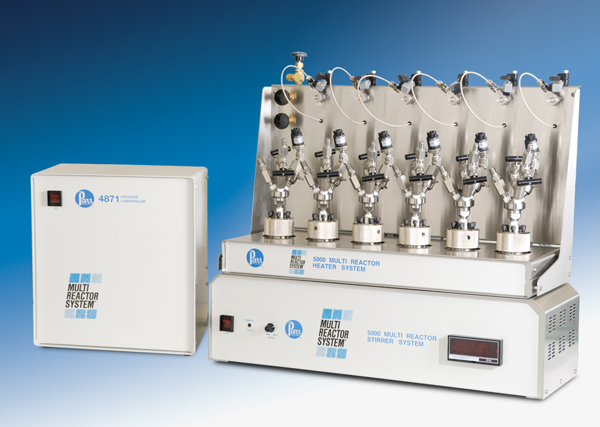 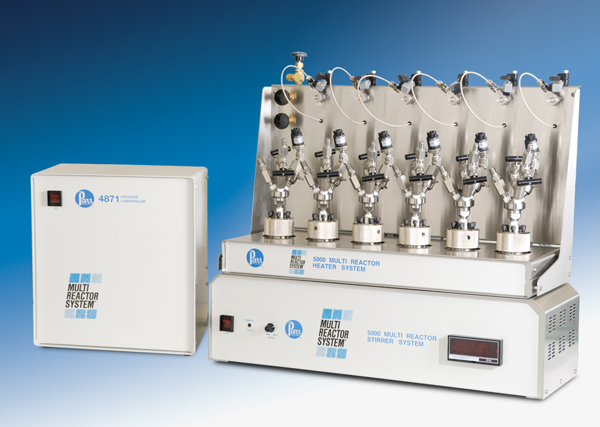 Условия проведения реакции гидрирования:
Время реакции-2 часа
Температура 230°С
Давление 5 МПа
Количество субстрата для гидрирования
(бензол, толуол, антрацен)- 0,01 моль
Катализатор -0,1000 г
Растворитель додекан -40,0 мл
Исследование каталитических систем методом ИК-спектроскопии
Кинетические кривые расходования бензола и толуола в их смеси(1)  и антрацена(2), соответственно на 1% Pt/С-4
Рис. 3 - ИК-спектры  исходной ,  восстановленной и отработанных каталитической системы Pt/С-4
1
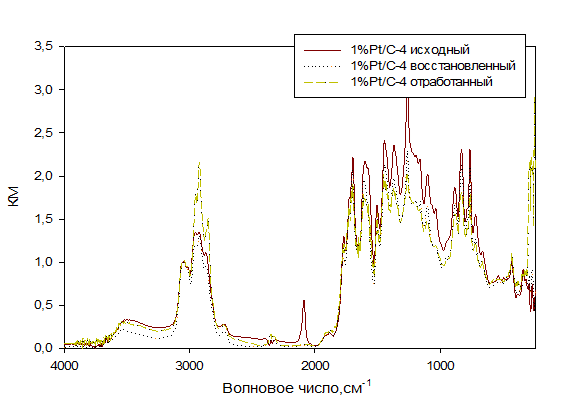 Сравнивая спектры  исходной ,восстановленной каталитической системы Pt/С-4 и каталитической системы после реакции можно сделать вывод о том, что полимерные матрицы сохраняют свою стабильность как  в процессе восстановления , так  и входе реакционного цикла , однако удерживают частично на свой поверхности растворитель , что отражается как увеличение интенсивности полос в районе 2900-2840 см-1, которые относятся к валентным колебаниям С-Н-групп алканов.
4
2
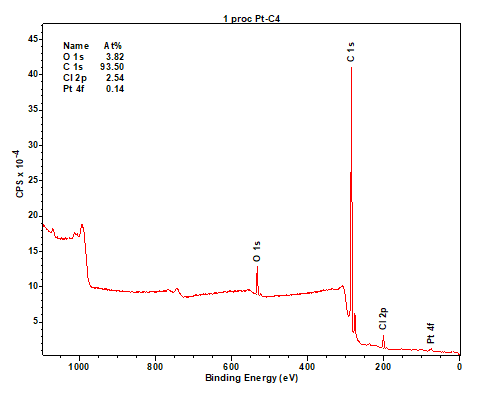 Исследование каталитических систем 
 методом РФЭС
Сравнивая содержание платины на поверхности всех исследованных образцов методом РФЭС  можно заключить, что содержание платины на поверхности каталитической системы практически не изменяется.
Платина концентрируется на поверхности и приповерхностных слоях порошка полимеров. Резкое снижение содержания хлора может быть объяснено разрушением хлоридов платины исходного катализатора Eсв=73,4 эВ и формированием гидроксидов и оксидов двухвалентной платины и наночастиц Pt(0) Eсв=71,9 эВ.
5
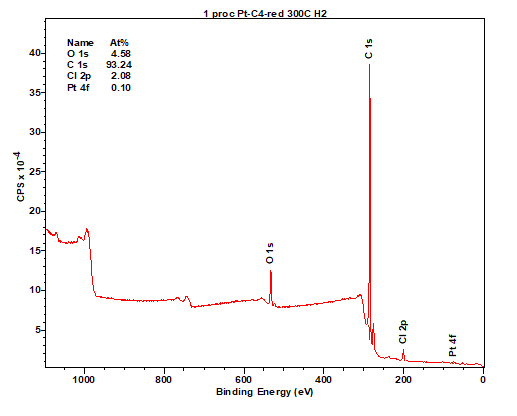 В ходе исследования показано, что максимальная активность как в гидрировании бензола в смеси с толуолом, так и антрацена наблюдается для системы Pt/C4.
Данная система была синтезирована путем пропитки  раствором порошка полимера С-4 , полученного  путем сшивания молекул нафталина метилалем в среде 1,2-дихлорэтана.
На основе полученных данных можно сделать следующие выводы:
Наибольшую активность в гидрировании бензола в его смеси с толуолом проявляет каталитическая система 1% Pt/С-4 , полимерная матрица которой   получена сшиванием молекул нафталина..
2) Полимерная  матрица каталитической системы сохраняет свою стабильность как в ходе восстановления , так и в ходе реакции , при этом в процессе восстановления  на поверхности катализатора формируются гидроксиды и оксиды двухвалентной платины и наночастицы платины.
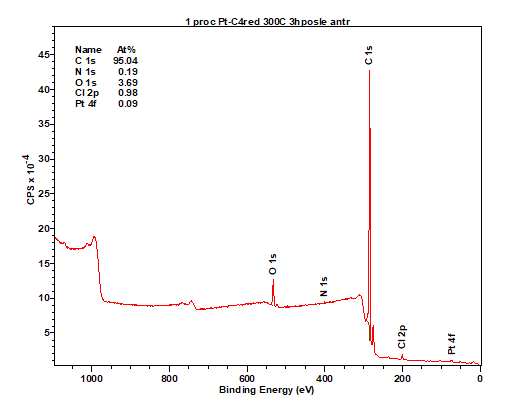 6
Рис. 4, 5, 6- Обзорные фотоэлектронные 
 спектры исходной, восстановленной 
 каталитической  системы Pt/С-4 и
каталитической системы после антрацена соответственно